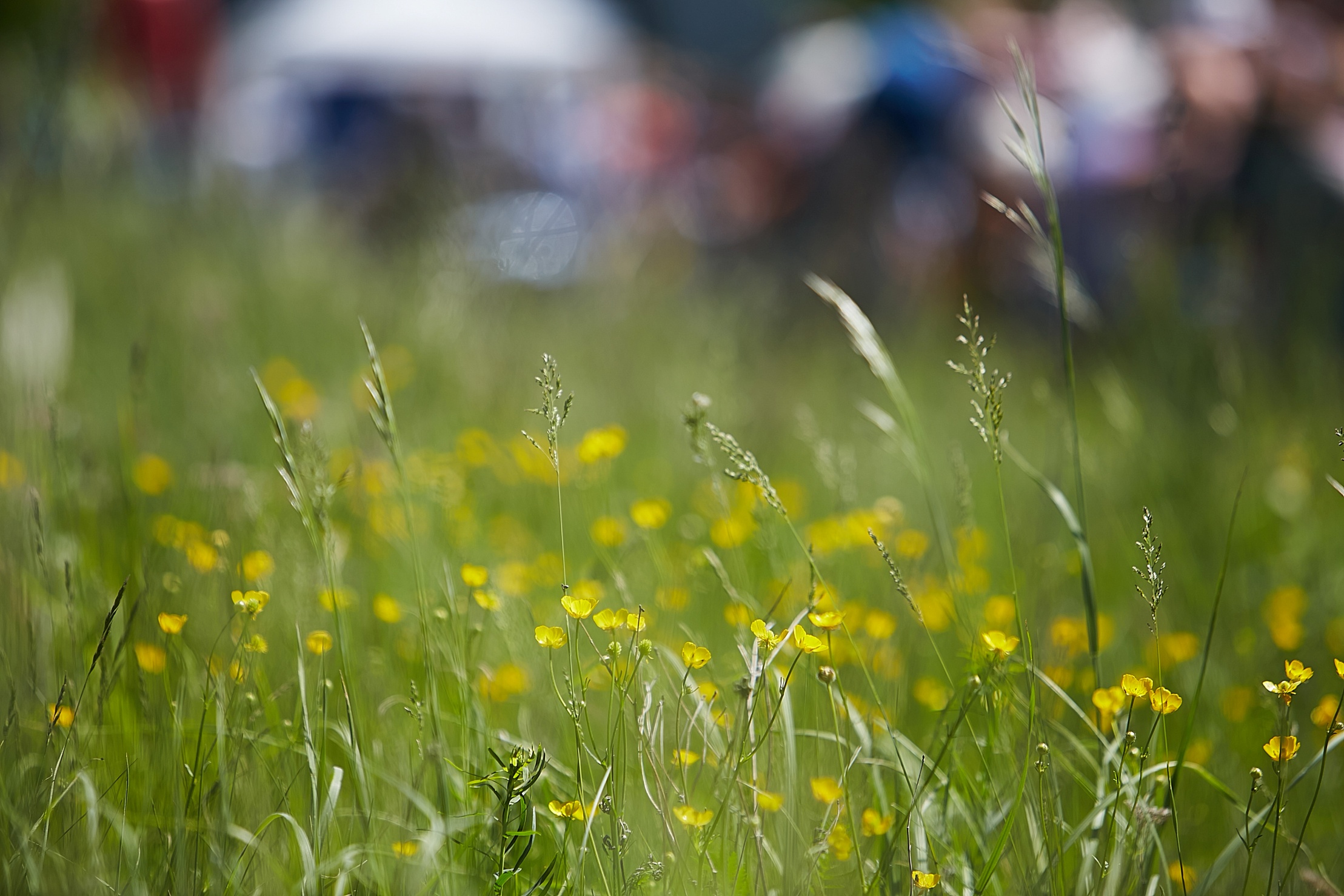 Там, куда хочется 
вернуться…
Государственный 
Музей-усадьба 
В.Г. Белинского
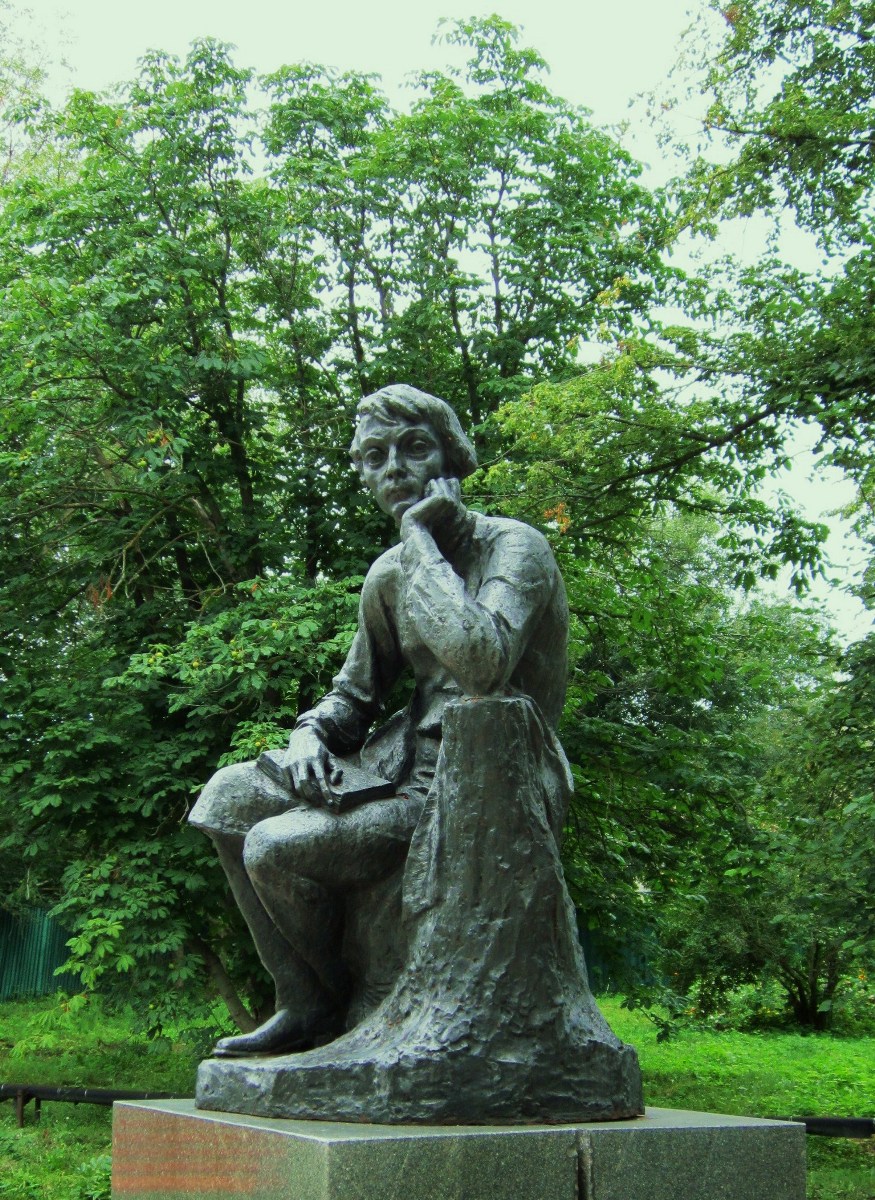 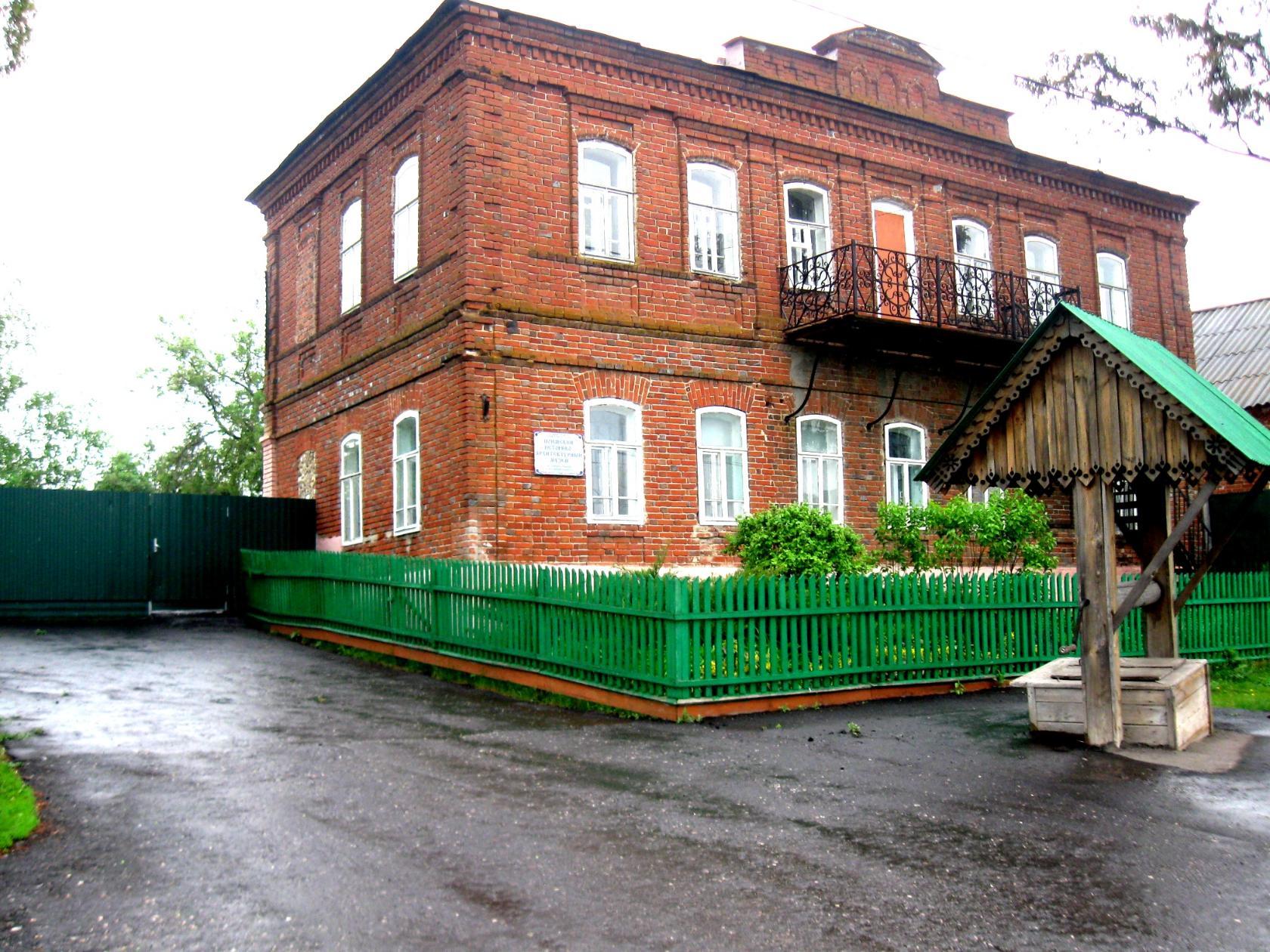 Историко-архитектурный 
музей 
села Поим
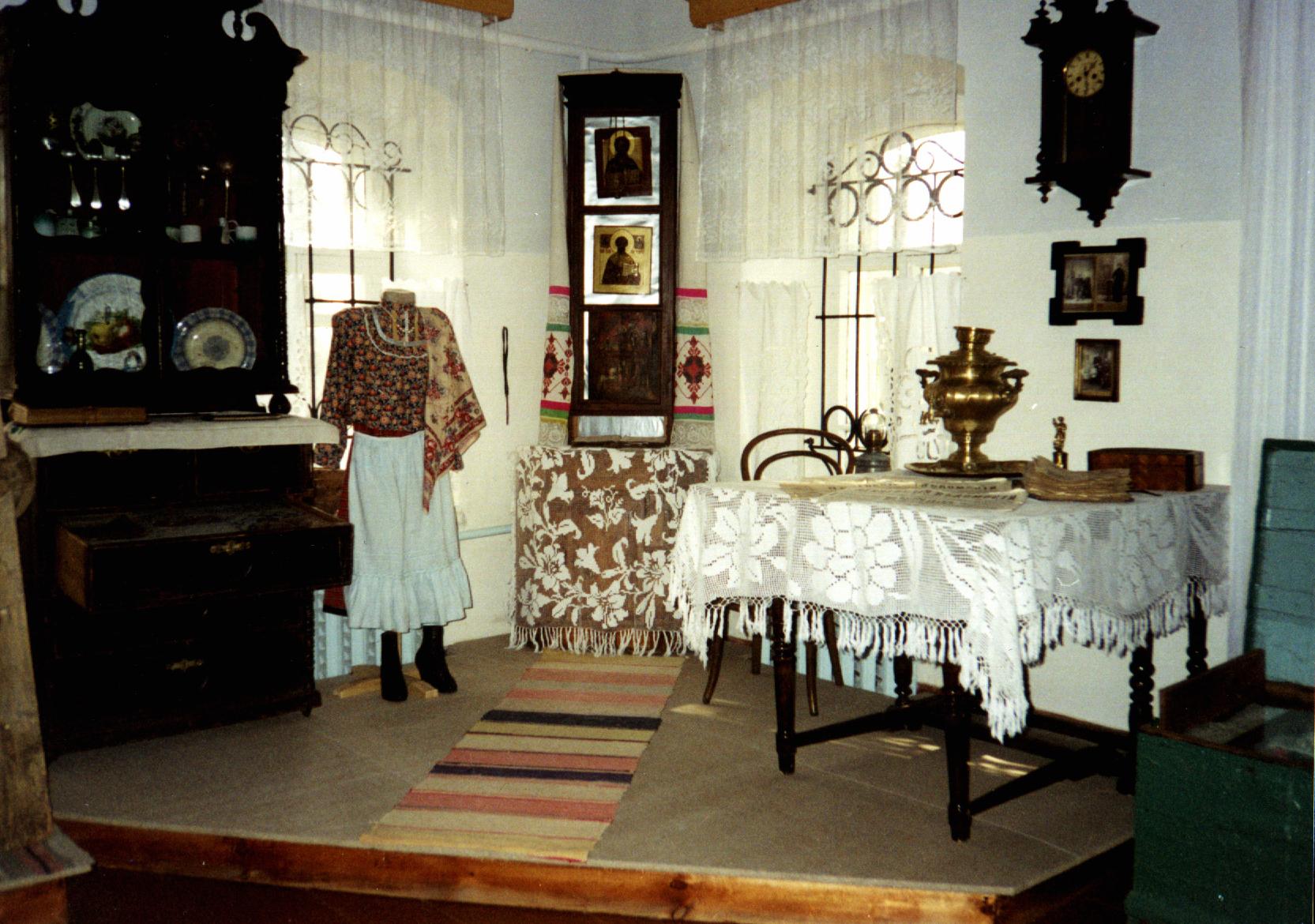 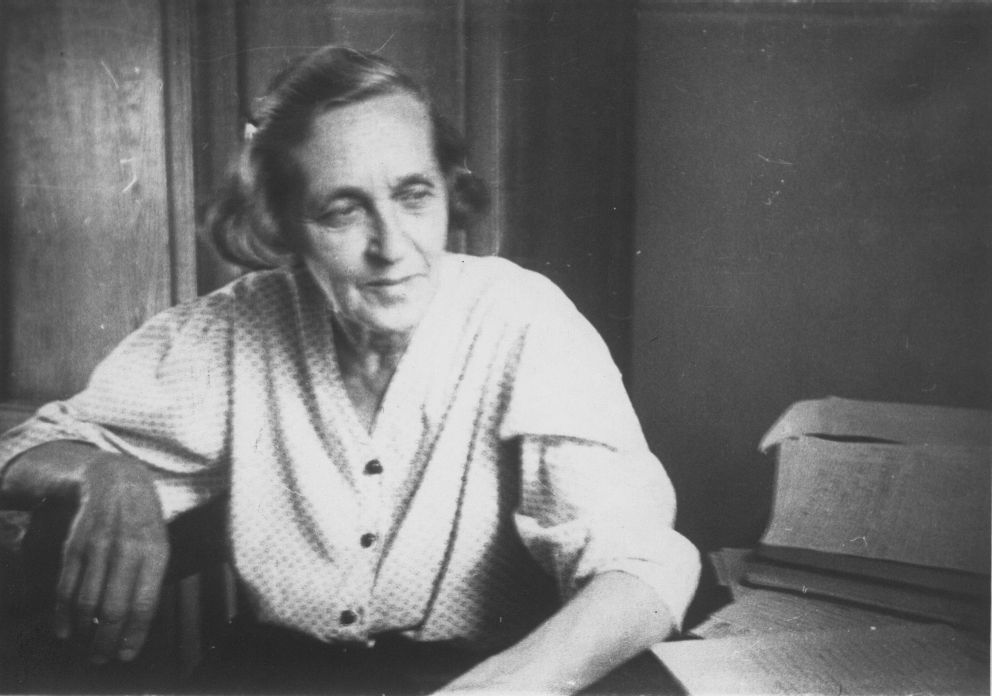 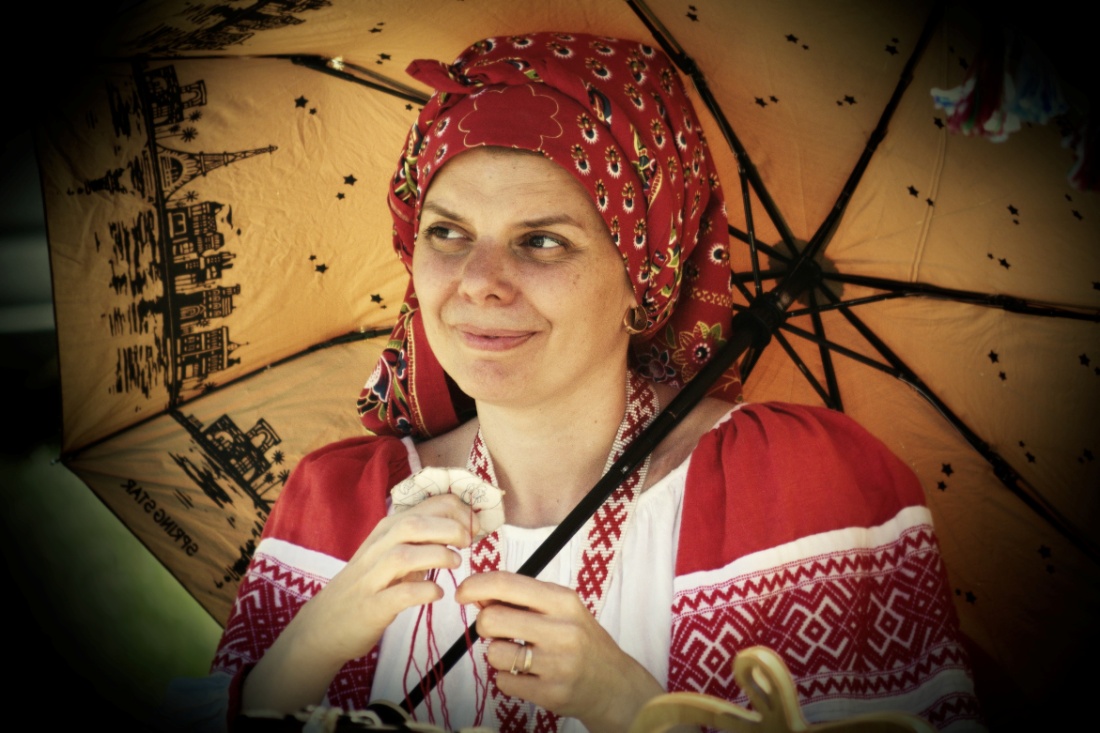 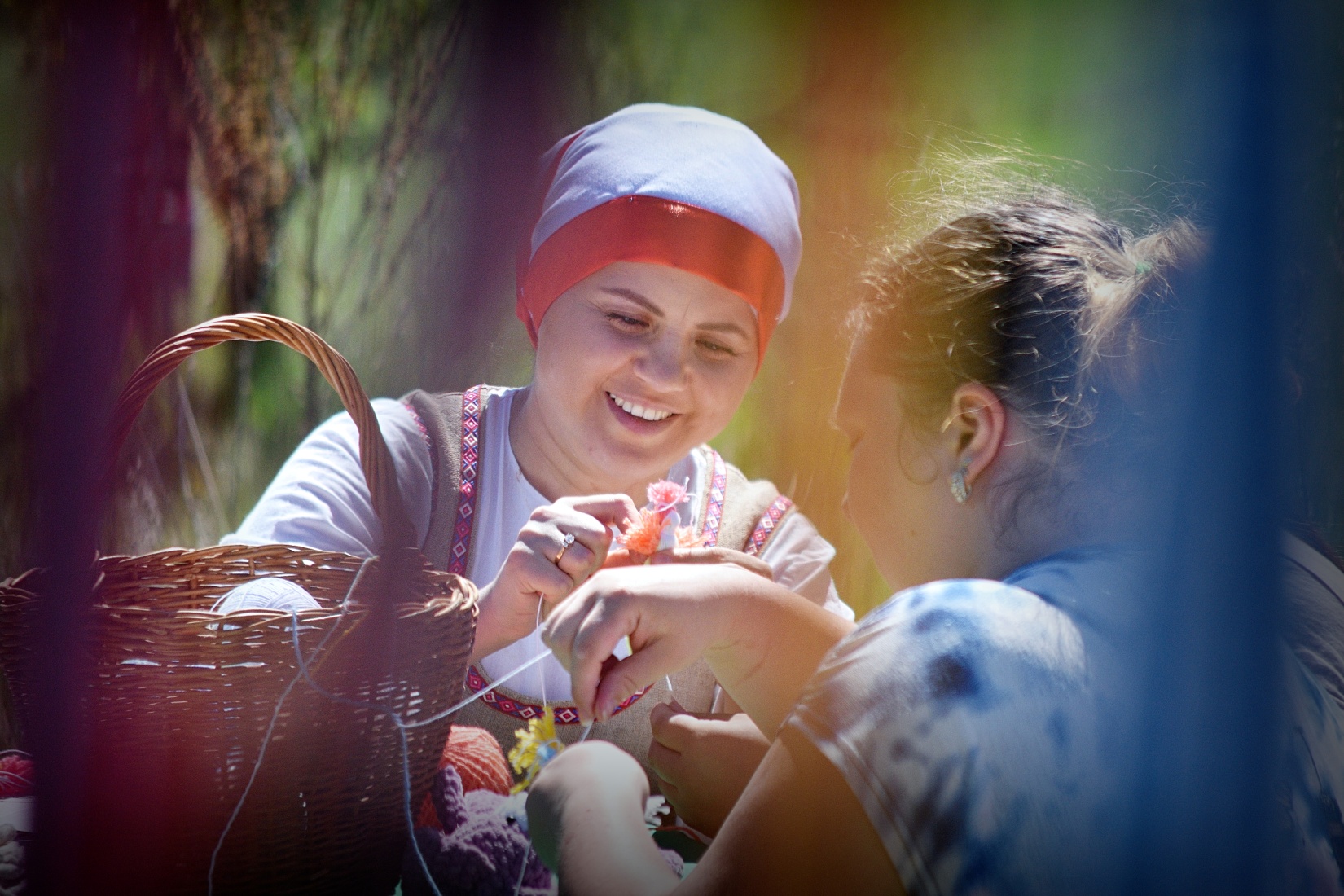